清新手绘叶子PPT模板
工作汇报/毕业答辩/教师说课/工作总结
xiazaii
目录
CONTENTS
点击此处添加标题
点击此处添加标题
点击此处添加标题
点击此处添加标题
第一部分
点击此处添加标题
点击此处添加标题
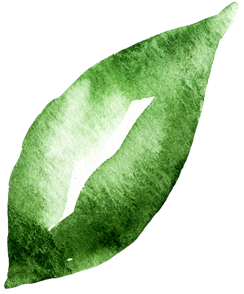 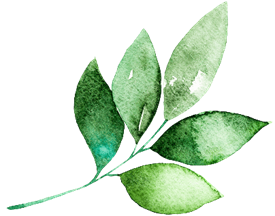 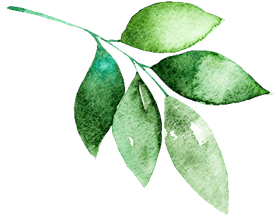 点击添加文本
点击添加文本
点击添加文本
此部分内容作为文字排版占位显示（建议使用主题字体）
此部分内容作为文字排版占位显示（建议使用主题字体）
此部分内容作为文字排版占位显示（建议使用主题字体）
点击此处添加标题
W
S
点击此处添加文本
此部分内容作为文字排版占位显示（建议使用主题字体）
点击此处添加文本
此部分内容作为文字排版占位显示（建议使用主题字体）
O
T
点击此处添加文本
此部分内容作为文字排版占位显示（建议使用主题字体）
点击此处添加文本
此部分内容作为文字排版占位显示（建议使用主题字体）
点击此处添加标题
34%
68%
45%
33%
64%
此部分内容作为文字排版占位显示（建议使用主题字体）如需更改请在（设置形状格式）菜单下（文本选项）中调整
点击此处添加标题
标题文本预设
标题文本预设
标题文本预设
标题文本预设
标题文本预设
标题文本预设
此部分内容作为文字排版占位显示（建议使用主题字体）
此部分内容作为文字排版占位显示（建议使用主题字体）
此部分内容作为文字排版占位显示（建议使用主题字体）
此部分内容作为文字排版占位显示（建议使用主题字体）
此部分内容作为文字排版占位显示（建议使用主题字体）
此部分内容作为文字排版占位显示（建议使用主题字体）
点击此处添加标题
点击添加文本
此部分内容作为文字排版占位显示（建议使用主题字体）如需更改请在（设置形状格式）菜单下（文本选项）中调整
点击添加文本
点击添加文本
此部分内容作为文字排版占位显示（建议使用主题字体）如需更改请在（设置形状格式）菜单下（文本选项）中调整
此部分内容作为文字排版占位显示（建议使用主题字体）如需更改请在（设置形状格式）菜单下（文本选项）中调整
点击添加文本
点击添加文本
此部分内容作为文字排版占位显示（建议使用主题字体）如需更改请在（设置形状格式）菜单下（文本选项）中调整
此部分内容作为文字排版占位显示（建议使用主题字体）如需更改请在（设置形状格式）菜单下（文本选项）中调整
第二部分
点击此处添加标题
点击此处添加标题
点击添加文本
点击添加文本
点击添加文本
点击添加文本
点击添加文本
此部分内容作为文字排版占位显示（建议使用主题字体）如需更改请在（设置形状格式）菜单下（文本选项）中调整
此部分内容作为文字排版占位显示（建议使用主题字体）如需更改请在（设置形状格式）菜单下（文本选项）中调整
此部分内容作为文字排版占位显示（建议使用主题字体）如需更改请在（设置形状格式）菜单下（文本选项）中调整
此部分内容作为文字排版占位显示（建议使用主题字体）如需更改请在（设置形状格式）菜单下（文本选项）中调整
此部分内容作为文字排版占位显示（建议使用主题字体）如需更改请在（设置形状格式）菜单下（文本选项）中调整
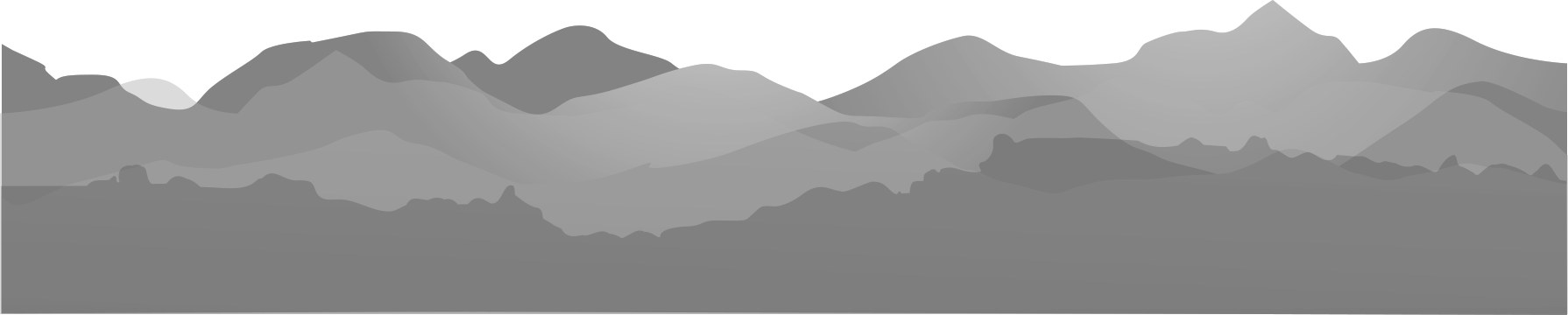 点击此处添加标题
此部分内容作为文字排版占位显示（建议使用主题字体）如需更改请在（设置形状格式）菜单下（文本选项）中调整
Europe (2019)
U.S.A. (2019)
此部分内容作为文字排版占位显示（建议使用主题字体）如需更改请在（设置形状格式）菜单下（文本选项）中调整
86%
64%
49%
此部分内容作为文字排版占位显示（建议使用主题字体）如需更改请在（设置形状格式）菜单下（文本选项）中调整
Asia (2019)
点击此处添加标题
点击添加文本
点击添加文本
此部分内容作为文字排版占位显示（建议使用主题字体）如需更改请在（设置形状格式）菜单下（文本选项）中调整
此部分内容作为文字排版占位显示（建议使用主题字体）如需更改请在（设置形状格式）菜单下（文本选项）中调整
点击添加文本
点击添加文本
此部分内容作为文字排版占位显示（建议使用主题字体）如需更改请在（设置形状格式）菜单下（文本选项）中调整
此部分内容作为文字排版占位显示（建议使用主题字体）如需更改请在（设置形状格式）菜单下（文本选项）中调整
点击此处添加标题
点击添加文本
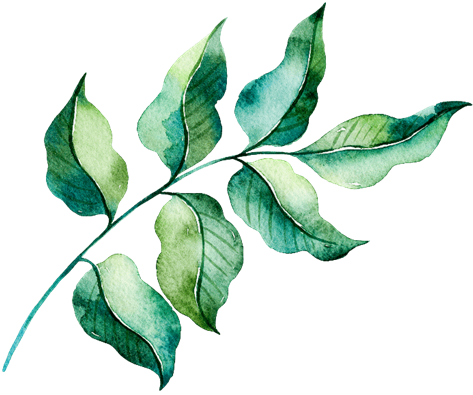 此部分内容作为文字排版占位显示（建议使用主题字体）如需更改请在（设置形状格式）菜单下（文本选项）中调整
点击添加文本
点击添加文本
点击添加文本
点击添加文本
点击添加文本
点击添加文本
第三部分
点击此处添加标题
点击此处添加标题
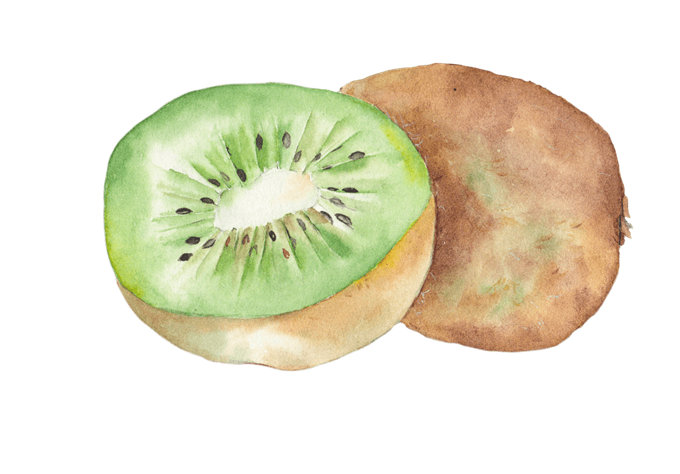 点击添加文本
此部分内容作为文字排版占位显示（建议使用主题字体）如需更改请在（设置形状格式）菜单下（文本选项）中调整
点击添加文本
此部分内容作为文字排版占位显示（建议使用主题字体）如需更改请在（设置形状格式）菜单下（文本选项）中调整
点击此处添加标题
点击此处添加标题
点击此处添加文本
此部分内容作为文字排版占位显示（建议使用主题字体）
点击此处添加文本
此部分内容作为文字排版占位显示（建议使用主题字体）
点击此处添加文本
此部分内容作为文字排版占位显示（建议使用主题字体）
点击此处添加文本
此部分内容作为文字排版占位显示（建议使用主题字体）
点击此处添加标题
74%
点击此处添加文本
此部分内容作为文字排版占位显示（建议使用主题字体）如需更改请在（设置形状格式）菜单下（文本选项）中调整
点击添加文本
点击添加文本
点击添加文本
点击添加文本
此部分内容作为文字排版占位显示（建议使用主题字体）
此部分内容作为文字排版占位显示（建议使用主题字体）
此部分内容作为文字排版占位显示（建议使用主题字体）
此部分内容作为文字排版占位显示（建议使用主题字体）
第四部分
点击此处添加标题
点击此处添加标题
点击添加文本
点击添加文本
此部分内容作为文字排版占位显示（建议使用主题字体）
此部分内容作为文字排版占位显示（建议使用主题字体）
点击此处添加标题
点击添加文本
此部分内容作为文字排版占位显示（建议使用主题字体）
点击添加文本
此部分内容作为文字排版占位显示（建议使用主题字体）
点击添加文本
此部分内容作为文字排版占位显示（建议使用主题字体）
点击添加文本
此部分内容作为文字排版占位显示（建议使用主题字体）
点击添加文本
此部分内容作为文字排版占位显示（建议使用主题字体）
点击添加文本
此部分内容作为文字排版占位显示（建议使用主题字体）
点击此处添加标题
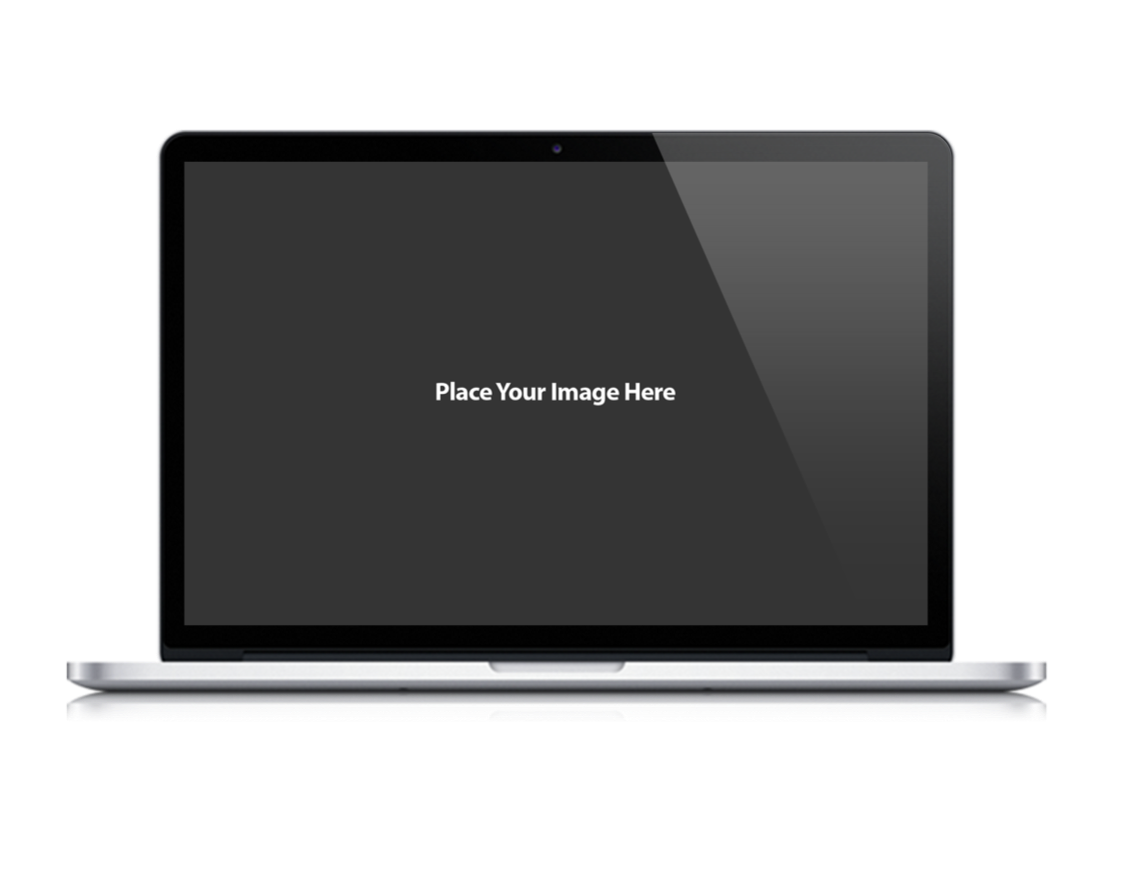 点击添加文本
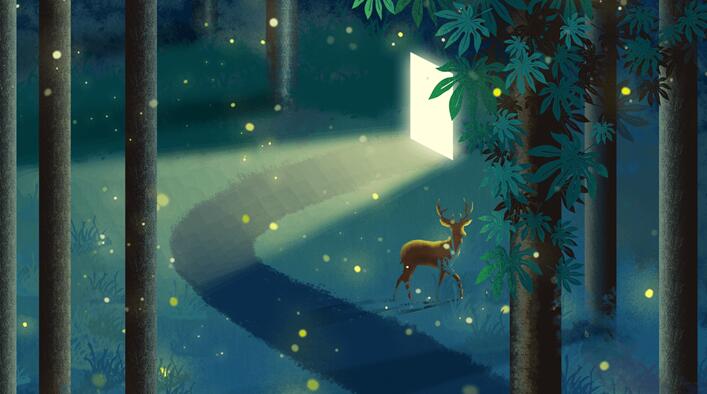 此部分内容作为文字排版占位显示（建议使用主题字体）
点击添加文本
此部分内容作为文字排版占位显示（建议使用主题字体）
点击添加文本
此部分内容作为文字排版占位显示（建议使用主题字体）
点击此处添加标题
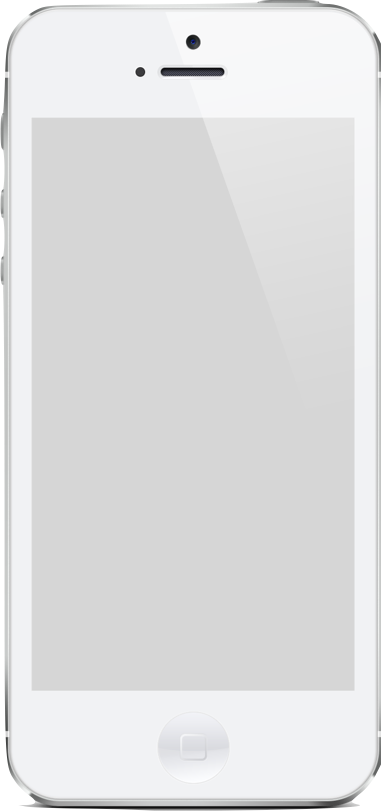 点击添加文本
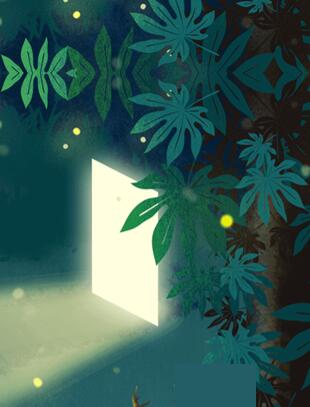 此部分内容作为文字排版占位显示（建议使用主题字体）
此部分内容作为文字排版占位显示（建议使用主题字体）
此部分内容作为文字排版占位显示（建议使用主题字体）
点击添加文本
点击添加文本
点击添加文本
点击添加文本
此部分内容作为文字排版占位显示
此部分内容作为文字排版占位显示
此部分内容作为文字排版占位显示
此部分内容作为文字排版占位显示
感谢您的观看！
@YOURNAME
xiazaii
WWW.PPThui.COM